Kablosuz Kanallarda Kodlama
İrfan Köprücü
Ana Başlıklar
Giriş
Linear Block Codes
Cyclic Codes
BHC Codes
Giriş
Hata düzeltme kodları:
Gürültülü kanallarda mesajlar iletilirken
Belli bir yerde tutulan veri aktarılırken

Gürültü, ısıl(Thermal noise) olabilir, bir ışıma sebebiyle oluşmuş,   insan hatalarından kaynaklanıyor, ekipmanın yanlış işlerliğinden, ya da voltaj dalgalanmalarından meydana gelebilir. 
Hataları bulup düzeltmek için Hata Kontrol Kodlaması başka bir isimle Kanal kodlaması(Channel Coding) yapılır.
Kanal Kodlama Ana Fikri
Mesaja, gürültülü kanal üzerinde iletimi öncesi belli bir oranda fazlalık kod eklenir.
Temelde fazladan sembollerden oluşan bu fazlalık bilinen şekle eklenir.
Kanal Kodlayıcılı Dijital bir iletim sistemi
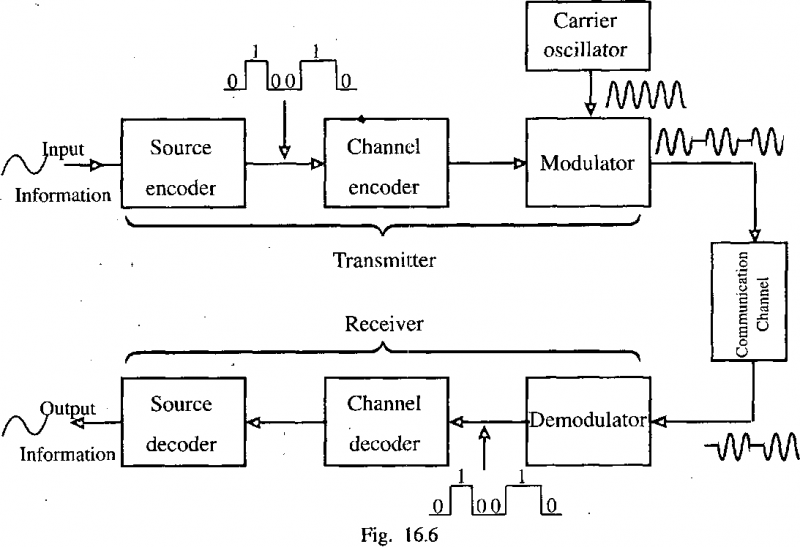 Tanımlar
Kelime(Word) sembollerin dizisidir.
Kod(Code) şifre(codewords) denen bir vektörler kümesidir.  
Bir şifrenin Hamming Ağırlığı şifrenin içinde bulunan sıfır olmayan elemanların sayısına eşittir ve w(c) ile gösterilir.
İki şifre arasında ki Hamming Uzaklığı şifrelerin farklı olduğu yerlerin sayısıdır.  c1 ve c2 iki şifre olmak üzere aralarında ki Hamming Uzaklığı d(c1, c2) ile gösterilir ve d(c1, c2)=w(c1-c2) olduğu kolayca görülebilir.
Örneğin:  w(10110)=4 ve d(10110, 11011) =3.
Blok Kodlar(Block Codes)
Bir blok kod sabit uzunlukta şifrelerin kümesinden oluşur.
Bu kodların uzunluğu olan sabit uzunluğu blok uzunluğu denir ve genellikle n ile gösterilir.
A blok code of size M defined over an alfabet with q sembols is a set of M q-ary sequences, each of length n
In the special case that q=2, the symbols are called bits and the code is said to be a binary code. Usually, M=qk  for some integer k, and we call such a code an (n, k) code.
Tanımlara devam edelim …
İki şifre arasında ki en düşük Hamming Uzaklığına şifrelerin Asgari Uzaklığı denir.
C{ci, i =0, 1, … , M-1} şifre kümesinden oluşan bir C kümesi için kodun asgari uzaklığı d*=min d(ci, cj) i≠j dir.
The code rate of an (n, k) code is defined as the ratio (k/n), and reflects the fraction of the codeword that consist of the information symbols.
Örnek
Blok kod C={00000, 10100,  11110, 11001}  iki bitlik ikili sayıları göstermek için kullanılabilir.
Kodlanmamış Bitler 		Şifreler
00				00000	
01				10100
10				11110
11				11001
Burada M=4, k=2 ve n=5 olur.
Bit akımını çözmek için 1001010011…
İlk adımda bitleri ikişerli gruplarız. 10 01 01 00 11 …
İkinci adımda uygun şifreler yerlerine yazılır.
11110 10100 10100 00000 11001 …
Asgari uzaklık d*=min d(ci, cj) =2.
Doğrusal Blok Kodlar(Linear Block Codes)
Doğrusal kodun özellikleri
Bir koda ait olan iki şifrenin toplamı da aynı koda ait olan bir şifredir.
Tamamen sıfırlardan oluşan bir şifre her zaman bir şifredir.
Bir doğrusal kodun iki şifresi arasında ki asgari hamming uzaklığı, sıfırlardan oluşmayan herhangi bir şifrenin asgari ağırlığına eşittir. Örneğin: d*=w*
Bir kodun asgari ağırlığı, sıfırlardan oluşmayan herhangi bir şifrenin ağırlığı en küçük olanın ağırlığıdır.  Ve w* ile gösterilir.
Tamamı sıfırdan oluşan şifrelerin varlığı bir gereksinimdir fakat doğrusallık açısından verimli bir durum değildir.
Doğrusal Blok Kodların Matris Tanımı
Üreteç matris olan G, k uzunlukta bir vektörü n uzunlukta bir vektöre çevirir. 
Girdi vektörünü i ile gösterelim. c şifre(codeword) olmak üzere :
c=iG                 olur.
Burada i bilgi kelimesidir.

Üreteç matris kxn matris olacaktır.
Örnek
Aşağıdaki matrisi göz önüne alalım:






Böylece bu üreteç matris şu kodu üretir:
C={000, 010, 101, 111}.
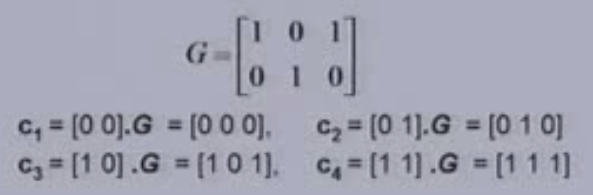 Eşlik Kontrol Matrisi(Parity Check Matrix)
Eşlik kontrol matrisi, Bir hatanın oluşup oluşmadığını anlamak için bize basit bir yol sunar.
					cHT=0
	burada c geçerli bir şifredir.
c= iG olduğundan iGHT=0 olur. Buradan tüm geçerli şifreler için:
				GHT=0
Eşlik kontrol matrisinin boyutu (n-k)xn ‘dir.
PT , P matrisinin transpozunu göstermek üzere, ve G=[I|P]
İçin Eşlik kontrol matrisi:     H=[-PT| I]   olur.
Örnek
(7, 4) gibi bir doğrusal blok kod için verilen üreteç matris
			
			
							Olsun. 

G matrisinden P matrisi P=		   olarak elde edilir.

İkili sistemde -1=1 olduğunu göz önüne alarak.Eşlik kontrol matrisini şu şekilde yazabiliriz. H=[-PT|I]=
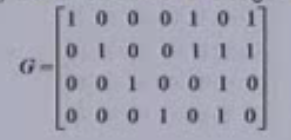 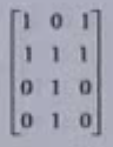 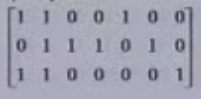 Syndrome Decoding (Belirti Çözme)
H ‘nin (nxk) boyutunda bir Eşlik kontrol matrisi  olduğunu varsayalım.  Herhangi bir v ∈ GF(q)n vektörü için 

				s=vHT
Vektörüne v nin sendromu denir.

Buna sendrom denmesinin nedeni, bize hatanın belirtilerini vermesindendir.
Cyclic Codes(Dairesel Kodlar)
Bir kod:
Doğrusal bir kod ve 
Şifrelerin dairesel döndürülmesi yine kendisine ait bir şifre oluyorsa
Daireseldir denir.
Örnek:
İkili tabanda C1={0000, 0101, 1010,  1111}  bir dairesel koddur. Ancak C2={0000, 0110,  1001, 1111} bir dairesel kod değildir.
… Devamı
Teorem:  C Rn de bir kod olmak üzere C ancak ve ancak aşağıdaki şartları sağlarsa bir dairesel koddur.
		a(x),  b(x) ∈ C => a(x) + b(x) ∈ C
		a(x) ∈ C ve r(x) ∈ Rn => a(x)r(x) ∈ C
İspat: (1)Varsayalım C Rn içinde bir dairesel kod olsun. Dairesel kodlar, doğrusal blok kodların bir alt kümesi olduğundan ilk şart sağlanır.
(11) r(x)= r0+r1X+r2X2 + … + rnXn olsun.  R(x) in x ile çarpımı sağa kaydırmadır. Tanım gereği sağa kaydırılmış şifrede geçerli bir şifredir.  Yani x.a(x) ∈ C, x.(x.a(x)) ∈C, …
Ve r(x)a(x)=r0a(x)+r1Xa(x)+r2X2a(x)+…+rnxna(x)  ∈C
Çünkü her toplam C nin elemanır.
… devamı
Sonra (1) ve (11) göz önüne alınırsa:
r(x) ‘i ölçeklenebilir bir değer alalım ve (1) den C nin doğrusal olduğunu biliyoruz,  (11) de r(x) =x alırsak bu bize dairesel döndürmelerin bir şifre oluşturduğunu gösterir.
Ve buradan (1) ve (11) bize C bir dairesel kod olduğunu gösterir.
Dairesel kod üretmek için bir yöntem
Şu adımlar kullanılabilir:
Rn içinde bir f(x) polinomu alalım.
F(x)’i Rn içindeki tüm mümkün polinomlar ile çarparak bir polinomlar kümesi oluşturalım.
Bu küme bir dairesel kodu oluşturan şifreleri(codeword) karşılık gelir.  

Kodun blok uzunluğu n olur.
Dairesel Kodların Matris Tanımı
C nin g(x)=g0 + g1x +…+grxr gibi r. Dereceden bir üreteç polinoma sahip bir dairesel kod olduğunu varsayalım. Öyleyse C nin üreteç matrisi şöyle verilir.
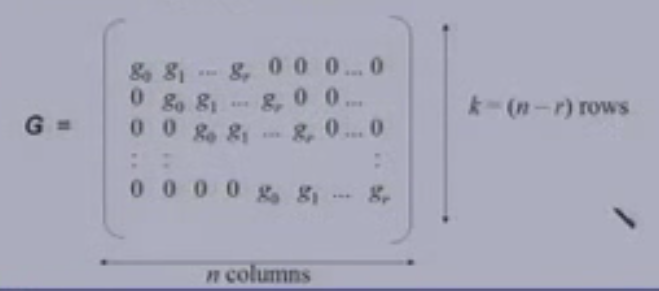 Burst Errors
Birçok gerçek hayat kanallarında hatalar rastgele olmaz. Patlama şeklinde olur.
Örneğin: mobile iletişimlerde sinyal azalması patlama hatalara sebep olabilir.
Hatalar rastgele değil sürekli ise buna patlama hatalar (Burst error) denir.
Dairesel patlamanın uzunluğu olan t, sıfırdan farklı elemanlardan oluşan t ardışık bileşendir.
Patlama Hataları Örneği
10kb/s ile transfer edilen bit sırası aşağıdaki gibi olsun.
	c=0100011101010000101101
Varsayalım ki iletim başladıktan sonra kanal 1 ms’lik bir kopukluk yaşadı.bu zaman dilimi içinde kanal iletilmiş bitleri bozabilir. Hatalı bit dizisi şöyle alınmış olabilir.
	b=0000011111111110000000
Bu örnekte iletilmiş bitler kanal tarafından bozulmuştur.
Burada patlamanın uzunluğu 10 bittir.
Bose-Chaudhuri Hocquenghem(BCH) Codes
BCH kod sınıfı bilinen en güçlü doğrusal dairesel blok kod sınıflarından biridir.
BCH kodları çoklu hata düzeltme yetenekleri ve şifreleme ve çözmenin kolaylığı ile bilinir.
Şimdiye kadar yaklaşımımız, bir kod oluşturup hata düzeltme yeteneğini bulmak için onun asgari uzaklığını bulmaktan ibaretti. 
Bu kod sınıfında diğer uçtan başlayacağız.
BCH kodları ve RS kodları
BCH kod sınıfı bağımsız olarak 1959 da Hocquenghem ve Bose ve Ray Chaudhuri tarafından keşfedilmişidir. 
Reed-Soloman(RS) kodları, dijital iletişimde ve veri saklama alanında bir çok uygulaması ile BHC nin önemli bir alt kümesidir.
Reed-Soloman kodları Irving S. Reed ve Gustave Soloman tarafından 1960’da icat edilmiştir.
Bir çok avantajına rağmen Reed-Soloman kodları icadından hemen sonra kullanıma geçilmemiştir.
Donanım teknolojisinin gelişmesini beklemişlerdir.
BCH kodları için Üreteç Polinom
g(x) ‘in Xn-1 bir faktörü olduğunu biliyoruz.
Böylece, f(1), f(2), f(3), …, f(4) g(x)’in minimal polinomları olmak üzere, dairesel kodun üreteç polinomu:
			g(x)=LCM[f1(x), f2(x), …, fp(x)]
    şeklinde yazılabilir.
Each minimal polynomial corresponds to a zero of g(x) in an extension field.(?)
We can design good codes (i.e., determine the generator polynomials) with desirable zeros using this approach.(?)
BCH kodlarının Çözümü
BCH kodları, dairesel kodların bir alt sınıfı olduğundan,  dairesel kodlarda kullanılan çözme standartları BHC için de geçerlidir.
Ancak, BCH için özel  tasarlanmış algoritmalarda mevcuttur. 
İkili çözme algoritmalarının genelleştirilmiş formu olan Gorenstein-Zierler çözme algoritması önemli bir metoddur.
Reed Solomon Codes
Reed-Soloman(RS) kodları dijital iletişimde ve depolama alanlarında geniş uygulama alanları bulur.
RS’nin uygulama alanları 
Veri depolama(teyp, Cd, Dvd, barkod, etd)
Kablosuz ve mobil iletişim
Uydu bağlantıları
DVB (Dijital televizyon)
Yüksek hızlı modemler: ADSL, xDSL, gibi